Признаки параллельности прямых.
Тест. Задание 1.
Выберите   верные 
утверждения:
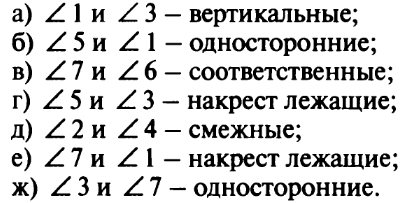 Тест. Задание 2.
Выберите   верные 
утверждения:
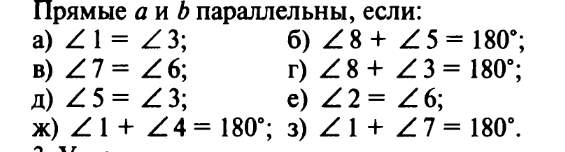 Ответы к тестовым заданиям
1 – а,в,г,д,ж
2 – б,в,д,е,з
Задача 1. (устно)
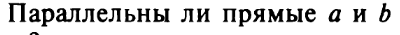 Задача 2. (устно)
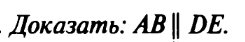 Задача 3. (устно)
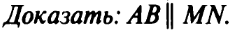 Задача 4. (устно)
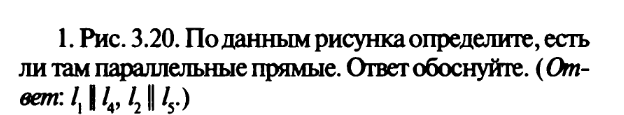 Задача 5.
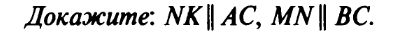 Задача 6.
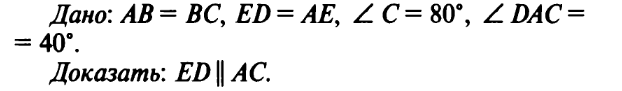 Задача 7.
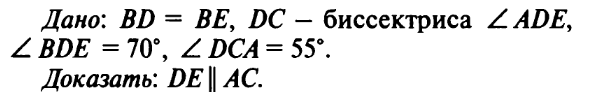 Задача 8.
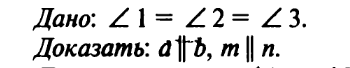 Домашнее задание.